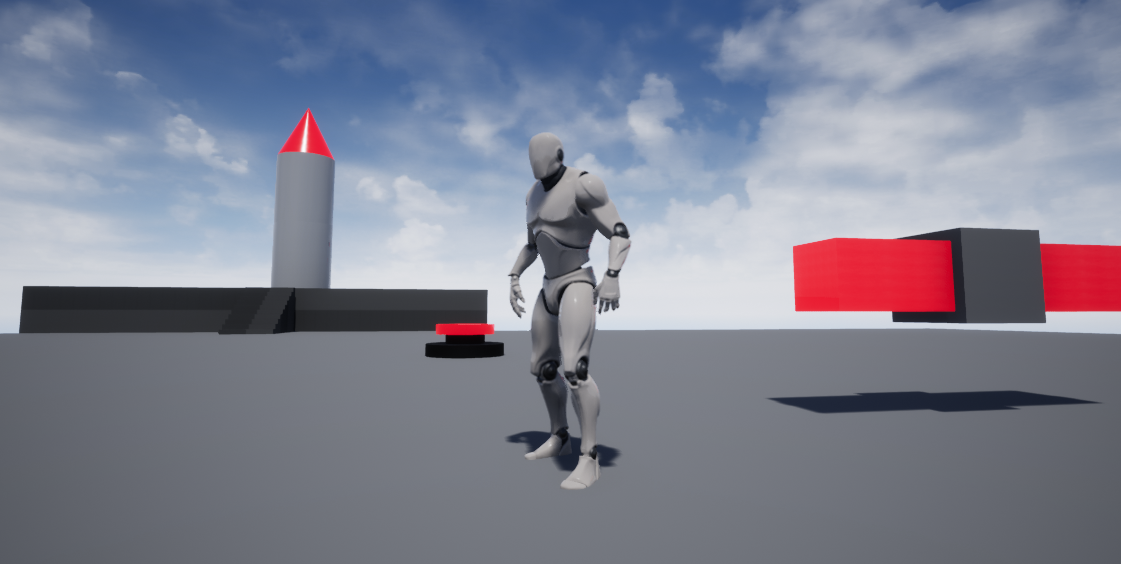 Physics Simulations in Unreal Engine 4
Dylan Whitehead
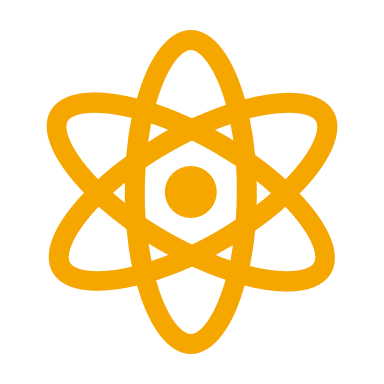 Unreal’s Physics Engine
Uses PhysX 3.3 as a framework

Still very much in development and frequently changing

Used in many different actors/components
Physics Actorsand Components
Enabling Physics in actors
Please note that enabling physics 
behavior in an actor can hurt 
performance speed and change how the object is lit in a scene regardless of if the actor is using any of the functionality.
Applying force to physics-enabled actors
Physics Constraints
Used to “constrain” physical components/actors to act in a specific way to one another.

Think of it as a joint that you can attach to two components (usually meshes) that is also capable of generating and applying force.
Physical Animation Component
Allows for the implementation of dynamic animations

Still in development!
References
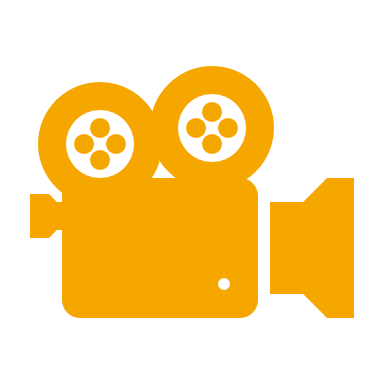 Unreal Documentation on Physics Simulations
Unreal Documentation on Physics Constraints
Video course on Physical Animation component
Video course on Physics Constraint component